NIST Post-Quantum Cryptography Standardization
Lily Chen
Cryptographic Technology Group
Computer Security Division, Information Technology Lab
National Institute of Standards and Technology (NIST)
NIST Crypto Standards - Overview
Crypto standards
Guidelines
Symmetric key based
Public key based
AES  (FIPS 197 ) TDEA (800-67)
Hash usage/security (800-107)
Signature (FIPS 186)
Transition  (800-131A)
Modes  of operations (800 38A-38G)
Key establishment (800-56A/B/C)
Key generation (800-133)
SHA-1/2 (FIPS 180) and SHA-3 (FIPS 202)
Key management (800-57)
Tools
Randomized hash (800-106)
HMAC (FIPS 198)
RNG (800-90A/B/C)
KDF (800-108, 800-135)
SHA3 derived functions (parallel hashing, KMAC, etc. (800-185)
Public (Asymmetric) Key Cryptography
Digital Signatures
FIPS 186-4 
DSA and ECDSA (Discrete Logarithm-Based)
RSA (Factorization-Based)
Key Establishment Schemes
NIST SP 800-56A (Discrete Logarithm-Based)
DHs, MQVs (over a finite field or Elliptic curve)
NIST SP 800-56B  (Factorization-Based)
RSA based key transport and key agreement
Impact of Quantum Computers on RSA and DH
[Speaker Notes: Security of most public key cryptography is based on certain hard problems, e.g. RSA – integer factorization, DH – discrete log. Hard – exponent complexity.

We don't need to put it on the slide, but it probably is good to mention the impact on symmetric key cryptography (like AES).

Here we probably should say the difference between the Shor algorithm and Grover algorithm]
Look for Quantum Resistant Counterparts for RSA and DH
Crypto standards
Post-Quantum Cryptography
Guidelines
Symmetric key based
Public key based
AES  (FIPS 197 ) TDEA (800-67)
Hash usage/security (800-107)
Signature (FIPS 186)
Transition  (800-131A)
Modes  of operations (800 38A-38G)
Key establishment (800-56A/B/C)
Key generation (800-133)
SHA-1/2 (FIPS 180) and SHA-3 (FIPS 202)
Key management (800-57)
Tools
Randomized hash (800-106)
HMAC (FIPS 198)
RNG (800-90A/B/C)
KDF (800-108, 800-135)
SHA3 derived functions (parallel hashing, KMAC, etc. (800-185)
What we have done – Milestones in a Long Journey
2012 – NIST begins PQC project
Research and build NIST team
April 2015 – 1st NIST PQC workshop
Feb 2016 – NIST Report on PQC (NISTIR 8105)
Feb 2016 – NIST preliminary announcement of standardization plan
Aug 2016 – Draft call for proposals, 
Draft submission requirements and evaluation criteria released for public comments
Sep 2016 – Comment period ends
Dec 2016 – Announcement of finalized requirements and criteria(Federal Register Notice)
Nov 2017 – Submission Deadline
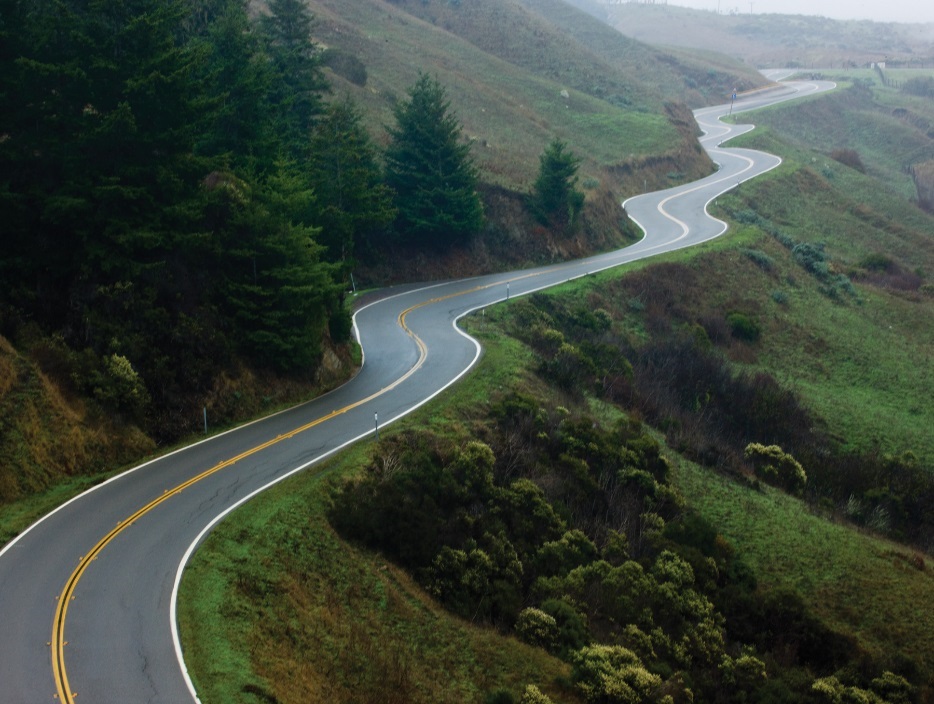 [Speaker Notes: The project starts in 2011 – 2012 timeframe with an NRC post doc announcement.  2015 we made substantial move. 2016 we made an important decision (NISTIR 8105, announce the preliminary plan, draft call for proposals, etc. )]
NIST PQC Standardization Plan
Narrowed pool will undergo a second round (12-18 months)
Second conference to be held
Minor changes allowed
Possible third round of evaluation, if needed
NIST will release reports on progress and selection rationale
NIST will post “complete and proper” submissions
NIST PQC Standardization Conference (co-locate with PQCrypto, April 2018)
Initial phase of evaluation (12-18 months)
Internal and public review
No modifications allowed
[Speaker Notes: This is a 5-7 years project from today. The submission deadline is Nov. 30th of this year. Next spring, we will hold a workshop located with PQCrypto 2018 for the submitters to present. 

We plan to have 3-5 years for analysis. We will have additional workshops and reports. For each selection, we will explain rationale.]
NIST PQC Standardization – Multiparty Process
NIST has fully engaged with
Research community – for algorithm design, security analysis, performance assessment, etc. 
Standard organizations – for collaboration and interoperability
Standards user community – for application and implementation requirements, for migration/transition
Hardware/software venders, system designers, government agencies, testing labs, etc. 
Compared with 20-30 years ago, we have a much more mature user community on cryptography applications

What can the standards users expect for this process?
[Speaker Notes: Compared with 30 years ago, we have a much more mature user community on cryptography applications]
Post-Quantum Cryptography Standardization Scope
The scope is determined by the NIST current standards
Signatures
Public-key signature schemes for generating and verifying digital signatures (FIPS 186-4)
Encryption/key-establishment
Encryption scheme used for
Key transport from one party to another (See SP 800-56B)
Exchanging encrypted secret values between two parties to establish shared secret value (see SP 800-56B)
Key-agreement
Schemes like Diffie-Hellman key exchange (see SP 800-56A)
We plan to standardize the PQC algorithms in new standards 
That is, they will not be revisions or additional parts of the existing standards
signatures
Key agreement
Encryption
[Speaker Notes: To answer people’s question on whether we will make hash based signature as a part of FIPS 186.]
PQC Families - Actively Researched as Examples
Lattice-based
NTRUencrypt 
Signature, e.g. Bliss
(Ring-based) Learning with Errors (e.g. Key Agreement - New Hope)
Code-based
McEliece encryption and the variants
Multivariate
Rainbow (signature), Quartz (signature), etc.  
Hash-based signatures
LMS, XMSS, SPHINCS
Isogeny-based schemes
Supersingular isogeny Diffie–Hellman key exchange (SIDH)
XMSS
LMS
Signatures
Quartz
Rainbow
Bliss
SPHINCS
SIDH
Key agreement
Encryption
McEliece
New Hope
NTRUencrypt
The Selection Criteria for PQC Standardization
Secure against both classical and quantum attacks
Security notions: encryption (IND-CCA2), key agreement (ephemeral, IND-CPA), and signatures (EUF-CMA)
Classical security strength
Quantum security strength
Performance on "classical" platforms 
key size, signature size, computational efficiency, and flexibility
Other properties
Drop-in replacements - Compatibility with existing protocols and networks such as TLS, IKE, etc.
Perfect forward secrecy, like ephemeral Diffie-Hellman
Resistance to side-channel attacks
Misuse resistance, and 
More
[Speaker Notes: At a high level, these are essential criteria. As in the existing crypto standards, security is the first and the most important criteria. Differently from the existing standards, we require both classical security and quantum security.  We want the algorithms efficient on classical computers. Besides security and performance, we have a wish list. We hope to use them in the same way as we use the today’s cryptosystem, that is, we wish to have drop-in replacement, we like to have pfs as ephemeral DH, we hope the scheme is secure to against side-channel attacks, we want them simple and flexible to fit into different platforms. The cryptography users are often know little about cryptography, misuse resistance is an important property to guarantee a general adoption and not introduce the security flaws. We can have a long list. These are just some on the top of the list.]
Security Notions
Signatures
Existentially unforgeable with respect to adaptive chosen message attack (EUF-CMA)
Assume the attacker has access to no more than 264 signatures for chosen messages
Encryption
Semantically secure with respect to adaptive chosen ciphertext attack (IND-CCA2)
Assume the attacker has access to no more than 264 decryptions for chosen ciphertexts
Ephemeral key-agreement
Semantic security with respect to chosen plaintext attack (IND-CPA security)
[Speaker Notes: Note – key exchange security model not clear]
Quantum security
Currently NIST cryptography standards specify parameters for classical security levels at 112, 128, 192, 256 bits
For RSA public module n, |n| = 2048 bits, the estimated “classical” security strength is 112 bits 
For ECDH, key agreement over curve P-256 is estimated to support “classical” security of 128 bits
For PQC standardization, need to specify concrete parameter sets with security estimates
The bits of quantum security requirements in the draft call for proposals (CFP) received many comments
No clear consensus on best way to measure quantum attacks
Uncertainties
The possibility that new quantum algorithms will be discovered, leading to new attacks 
The performance characteristics of future quantum computers, such as their cost, speed and memory size
Quantum Security Strength Categories
Computational resources should be measured using a variety of metrics
Number of classical elementary operations, quantum circuit size, etc.…
Consider realistic limitations on circuit depth (e.g. 240 to 280 logical gates)
May also consider expected relative cost of quantum and classical gates.
These are understood to be preliminary estimates
[Speaker Notes: As a result, in the final version, the security description is given as “at least the equivalent effort as breaking AES and approved hash function”.  Each submission may provide parameters for one or more security levels.  This is the way we will handle uncertainties. We are aware that computational resource should be measured using a variety of metrics. We like to know any assessment about a submitted algorithm with regard to these factors.]
Cost and Performance
Standardized post-quantum cryptography will be implemented in “classical” platforms
Diversified applications require different properties 
from extremely processing constrained device to limited communication bandwidth
May need to standardize more than one algorithm for each function to accommodate different application environments
Allowing parallel implementation for improving efficiency is certainly a plus
[Speaker Notes: We already talked about the performance. Today, even we know how to implement the cryptography schemes efficiently and securely, we have to consider constraint environment and constrained in many different ways. This is the reason that for each primitive, very likely, we need to standardize more than one algorithms.]
Complexities of PQC Standardization
Much broader scope – three crypto primitives
Signatures, Encryption, Key agreement
Against both classical and quantum attacks
Security strength assessment on specific parameter selections
Consider various theoretical security models and practical attacks
Provably security vs. security against instantiation or implementation related security flaws and pitfalls
Multiple tradeoff factors 
Security, performance, key size, signature size, side-channel resistance countermeasures
Migrations into new and existing applications
TLS, IKE, code signing, PKI infrastructure, and much more
Not exactly a competition – it is and it isn’t
[Speaker Notes: I like to highlight some complexities for PQC standardization. First, large scope, three crypto primitives, not like AES and SHA-3 competition. Second we need to consider both classical security and quantum security. I will further discuss quantum security late on in this presentations. Now we have established security models to prove the security, we also have many applications where the practical attacks can happen regardless the proof results. For each of the primitive, we have multiple tradeoff factors.  For example, for hash based signature, stateful signature is shorter and stateless signature is larger.  PQC is different from the first generation of PKC. At that time, we were trying to plug in and trying to make it work. Now we reply on those, replace them with new one will certainly not an easy task.  We will talk challenges in a separate page. People ask us whether this is a competition, we have bene reluctant to call it a competition. Yes and No. Yes- Open and trans, public proposal and public analysis, NIST will make selection based on the synopsis. No – Not one algorithm, three primitives each may have more than one, no straight forward comparison, selection will be made in multiple rounds]
Similar to SHA-3 competition
It will be an open procedure and we will engage with research communities, implementers and practitioners
NIST will encourage public analysis on the submitted algorithms and make the results available
NIST will hold conferences for researchers to  share analysis and evaluation results
NIST will release reports periodically and summarize the rationale for each selection
Different from SHA-3 competition
Post-quantum cryptography is more complicated than hash function
The algorithms are based on very different mathematical structures and security assumptions
Straight forward comparison might be impossible
We may not be able to select one single “winner” for each function (signature, encryption, key agreement)
For interoperability reasons, we do not want to select too many algorithms for each function
NIST will standardize a limited number of algorithms for each function category, instead of introducing a portfolio with many choices
We may not select all the “winners” in one pass
For a submission not to be selected may not mean it’s out of the game
The timeline and some selection criteria may change based on developments in the field
NIST Looks for Input from Standards User Community
Feedback on special requirements on PQC for different applications 
Applications in Internet protocols like TLS, IKE are better understood
Requirements for applications in processing and/or bandwidth constrained environment need to be explored
Different trust models also propose special requirements, for example, multiple signer scenarios when using stateful hash-based signatures
Application specific secure implementation issues
In some applications, error or failure handling can be an issue
Performance impact when applying countermeasure to side-channel attacks
Transition issues 
The application specific life cycle
Possibility to add new cryptographic algorithms without replacing the equipment
Capability or limitation to support crypto agility 
Backward compatibility support requirement
Interaction with Standards Organizations
We are aware that many international/industry standards organizations and expert groups are working on or planning to work on post quantum cryptography standards/recommendations
IETF is taking action in specifying stateful hash-based signatures
ETSI released quantum-safe cryptography report
EU expert groups PQCrypto and SafeCrypto made recommendations and released reports
ISO/IEC JTC 1 SC27 has initiated a study period for quantum-resistant cryptography since 2015
NIST is interacting and collaborating with these organizations and groups
[Speaker Notes: NIST PQC standardization effort from very beginning is not a stand alone effort. We have active interactives with other standards orgs and experts groups. We will continue with the collaboration.  We like to mention stateful hash based signatures.  Some versions are “working in progress” in IETF. NIST plans to work with IETF to adopt stateful hash based signatures without waiting for 3-5 years. Therefore stateful hash based signature is not in the scope of submissions but is in the scope for NIST standards. The reason for the decision is that we will standardize what is in use to support existing applications.]
Summary
Post-quantum cryptography standardization is going to be a long journey
Input from standards user community is extremely important
Early stage engagement is critical
See also: www.nist.gov/pqcrypto
Sign up for the pqc-forum for announcements and discussion
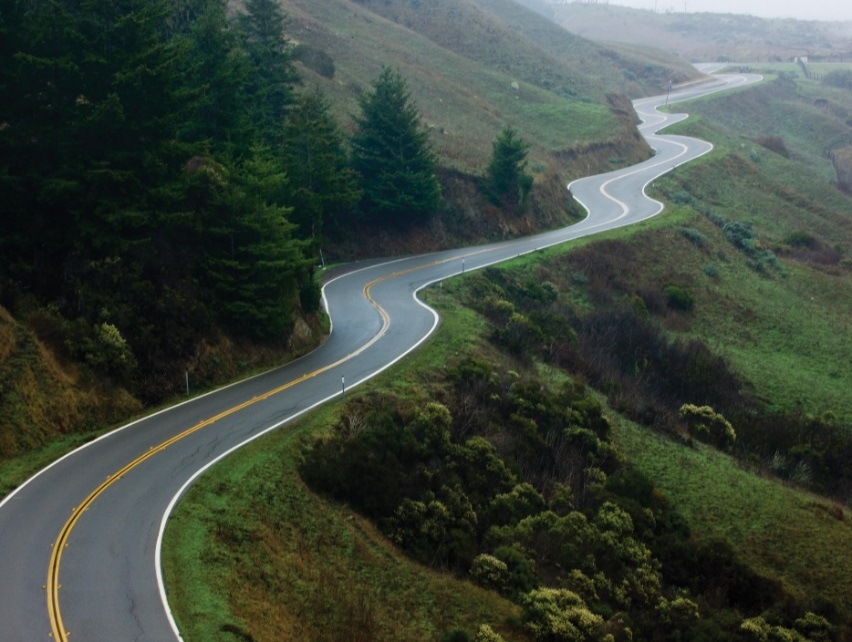 [Speaker Notes: It is a long presentation for the first step of the long journey. It is the time for questions and comments. For more detailed information, check our website. Please notice that differently from SHA-3 competition, the announcement is in a Federal Registration Notice, the requirements and other criteria are separately published. Most importantly, we have FAQ for specific questions to shared our current decision and understanding. Thank you for your attention.]